ふく/ようふく
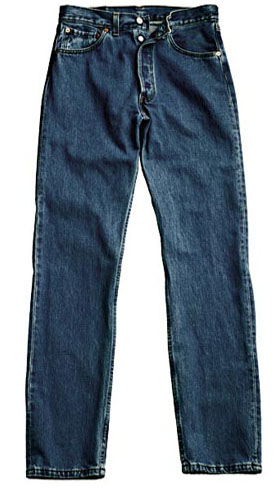 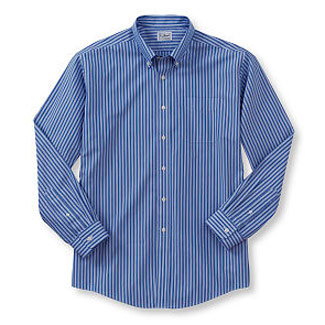 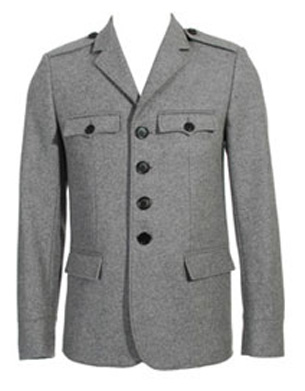 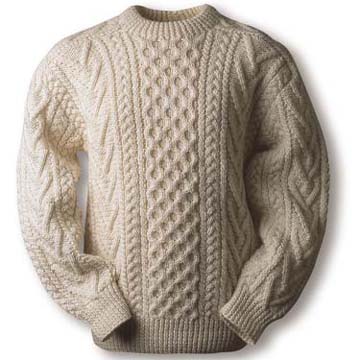 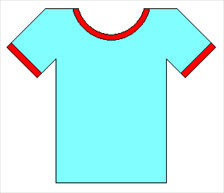 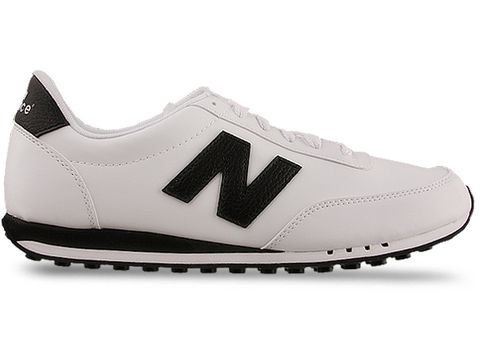 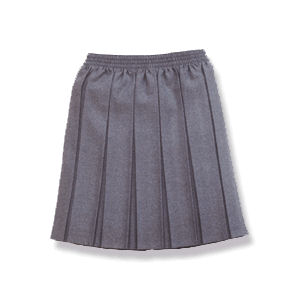 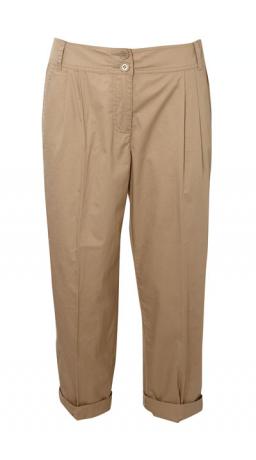 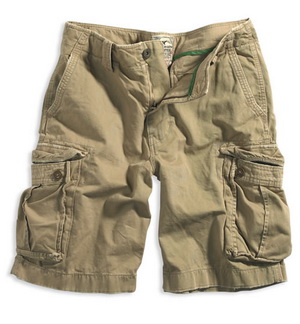 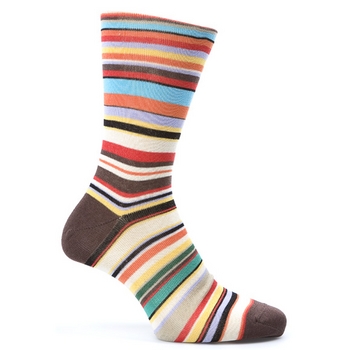 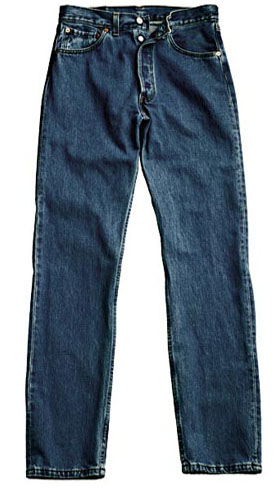 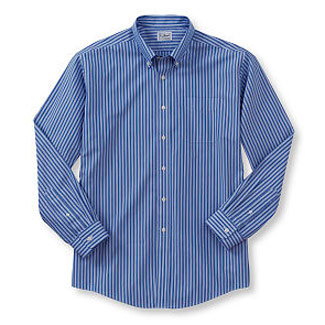 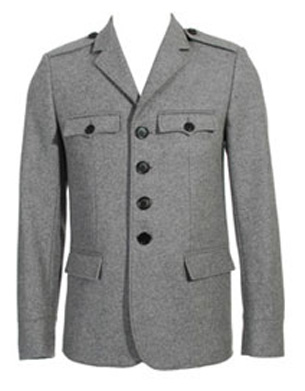 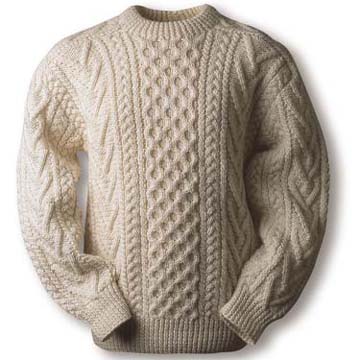 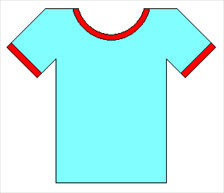 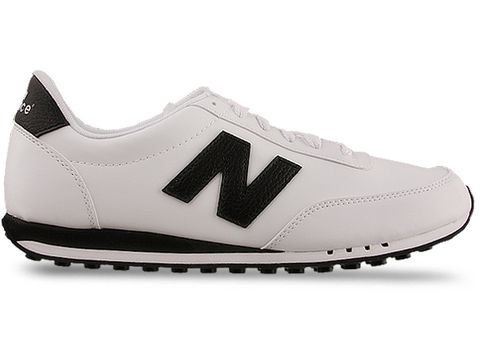 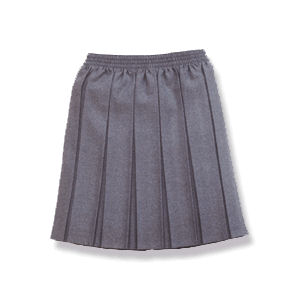 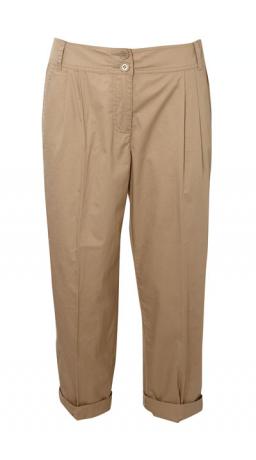 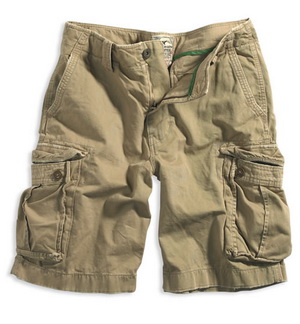 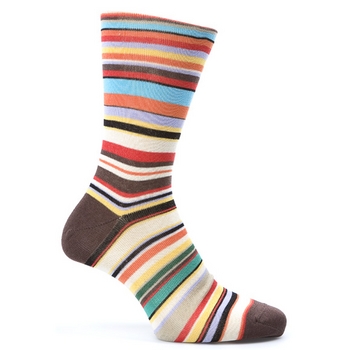 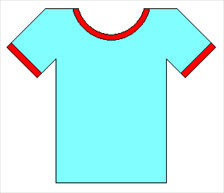 Tシャツ
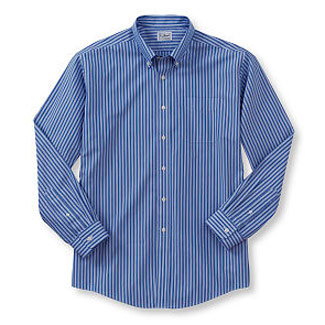 シャツ
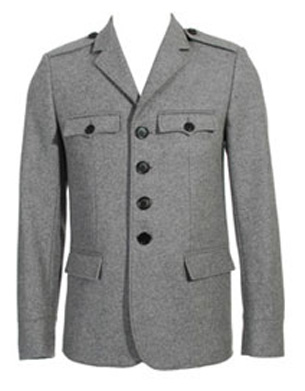 ジャケット
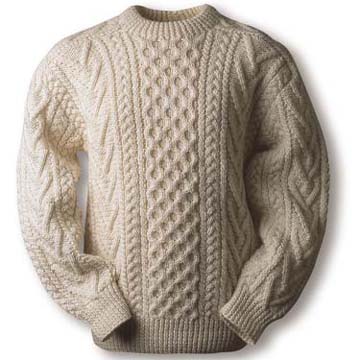 セーター
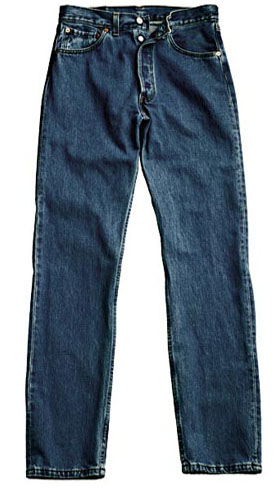 ジーンズ or　ジーパン
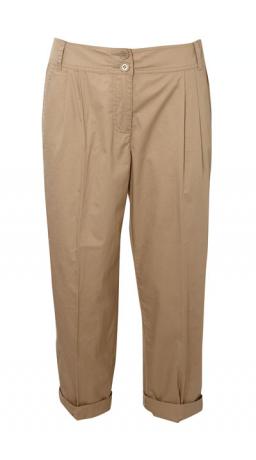 ズボン
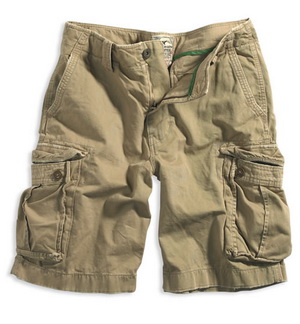 はんズボン
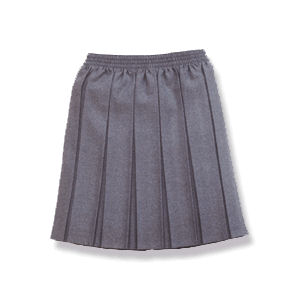 スカート
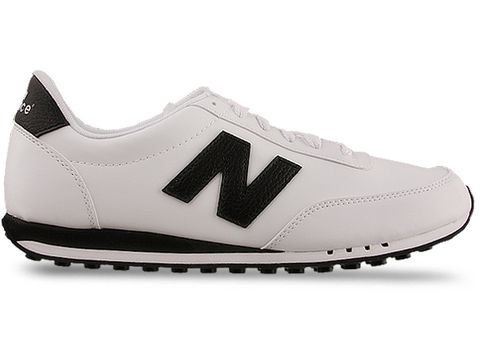 くつ
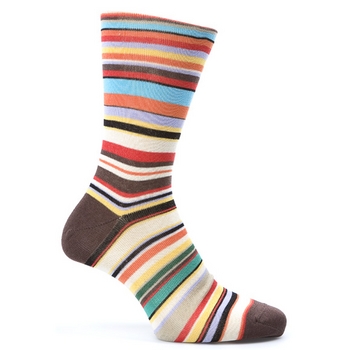 くつした
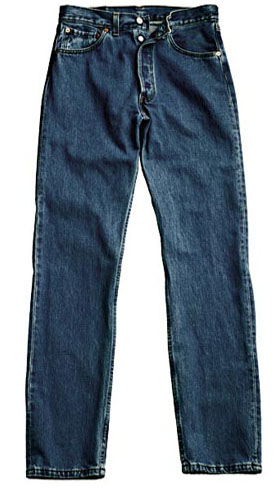 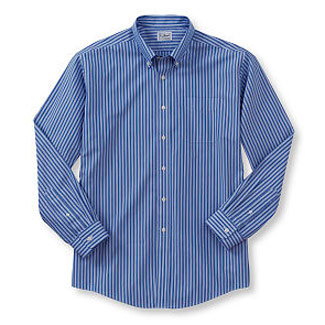 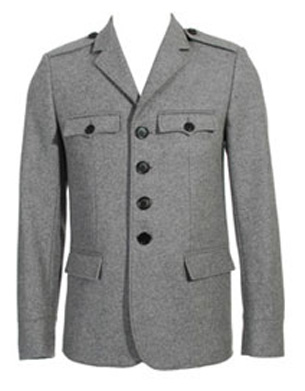 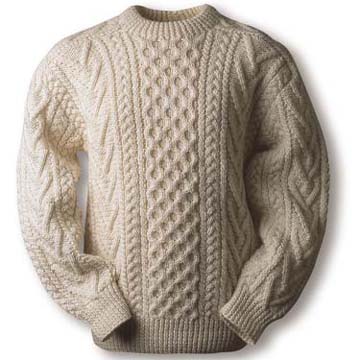 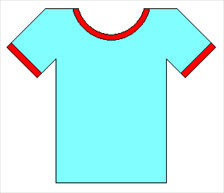 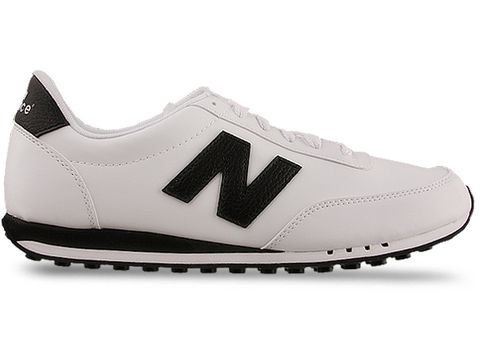 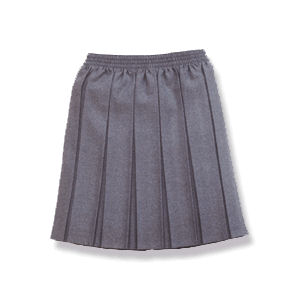 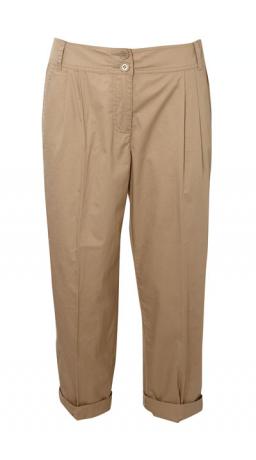 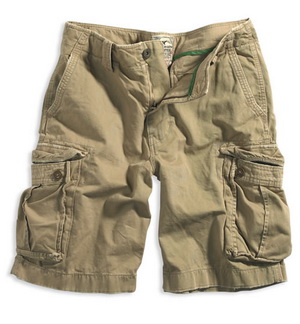 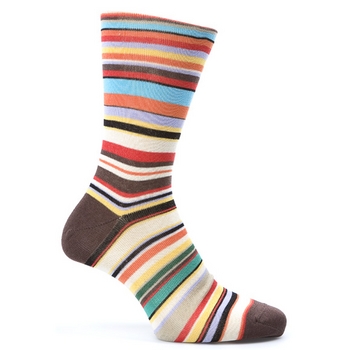 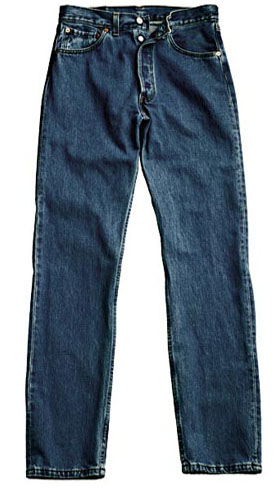 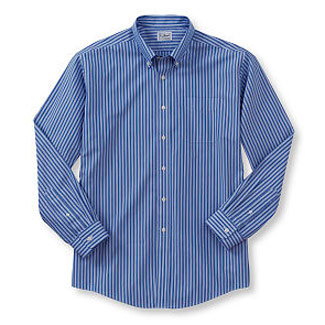 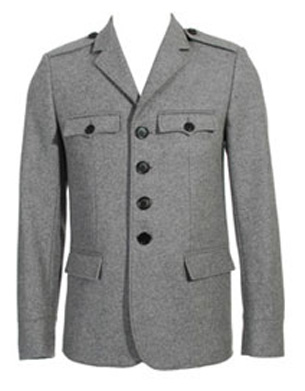 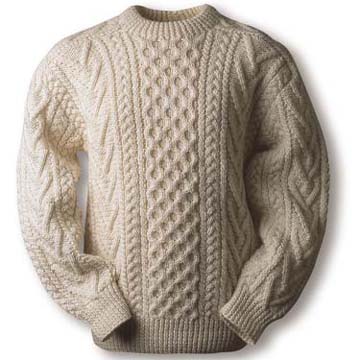 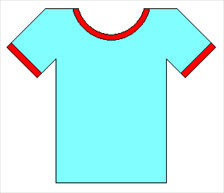 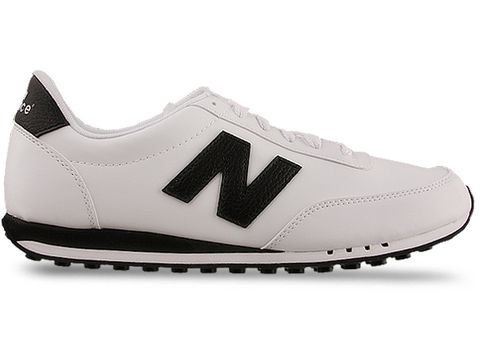 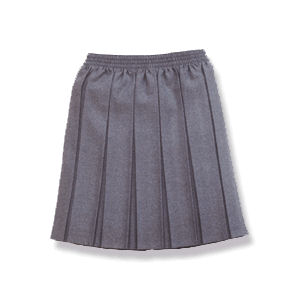 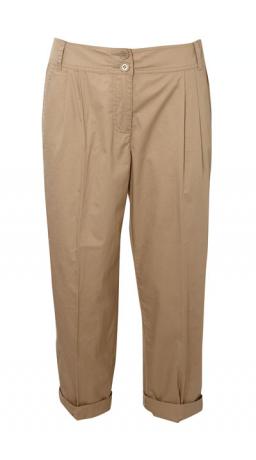 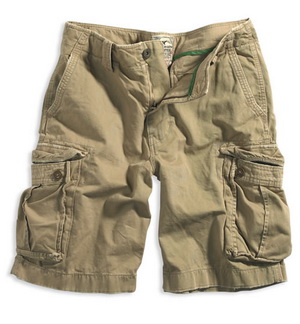 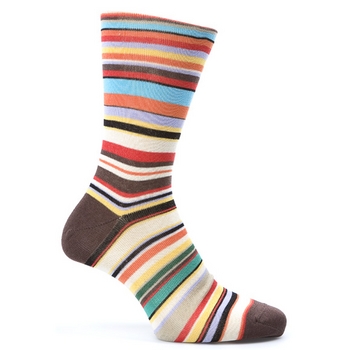 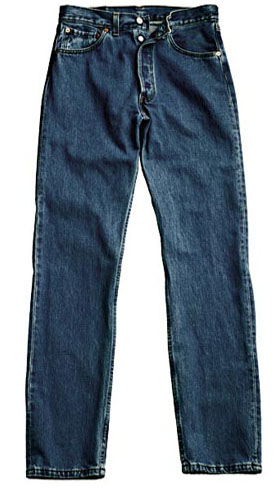 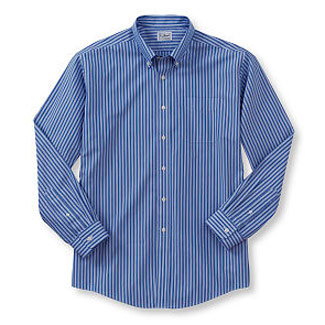 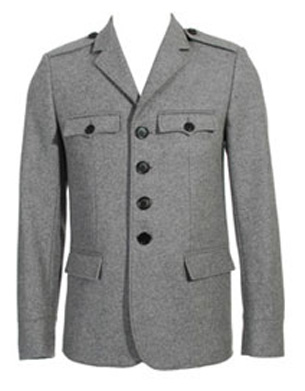 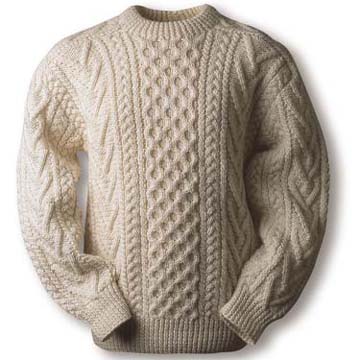 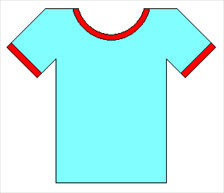 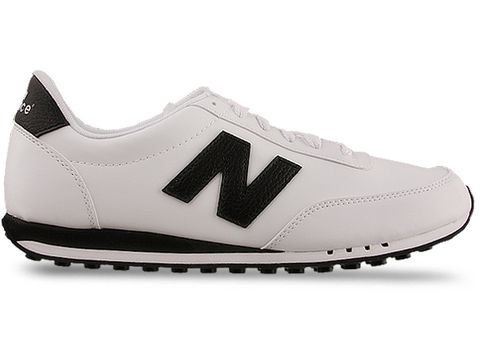 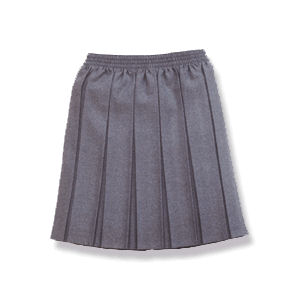 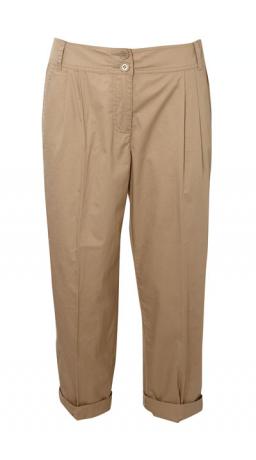 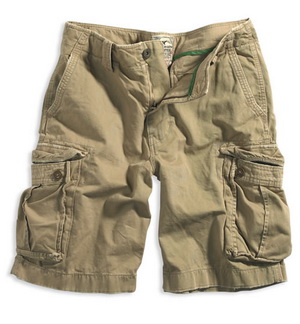 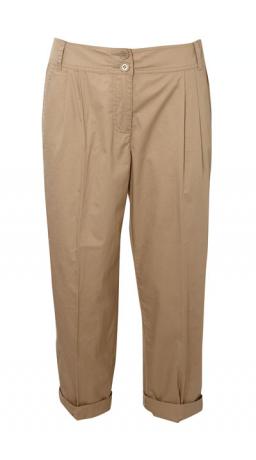 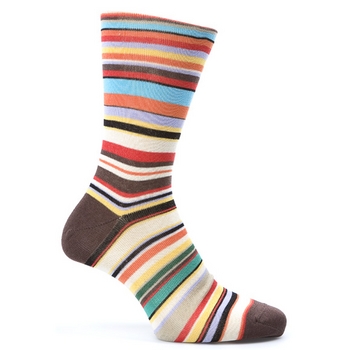 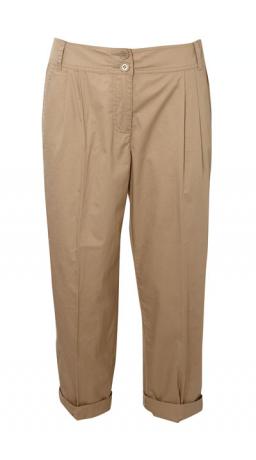 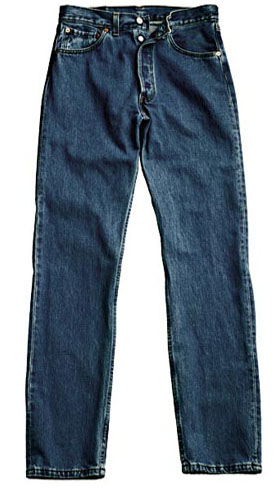 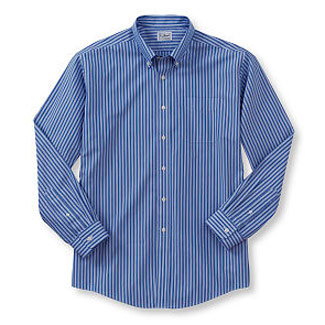 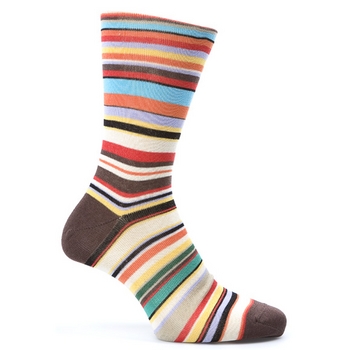 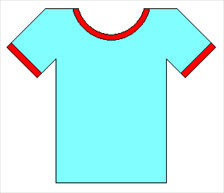 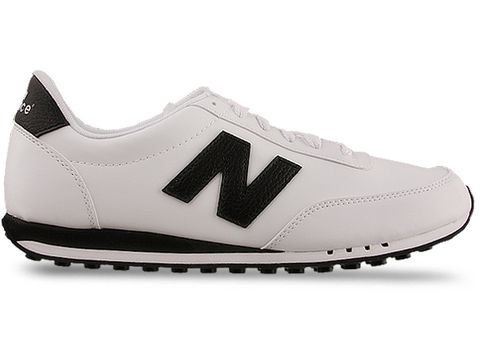 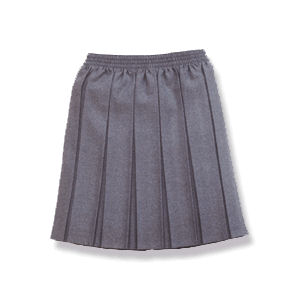 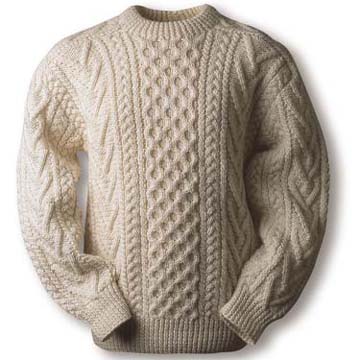 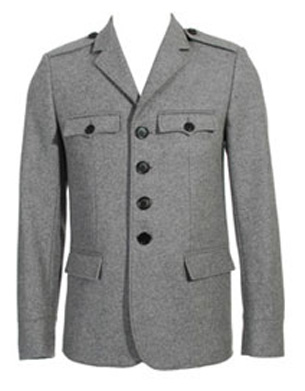 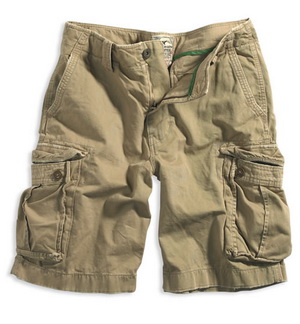 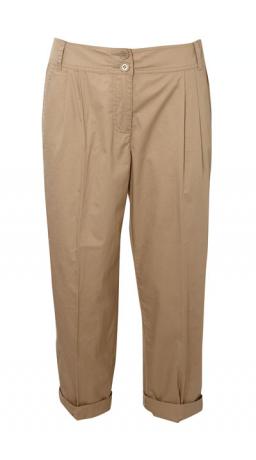 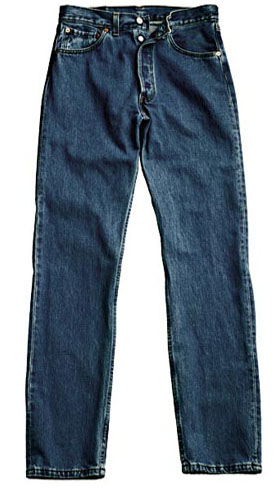 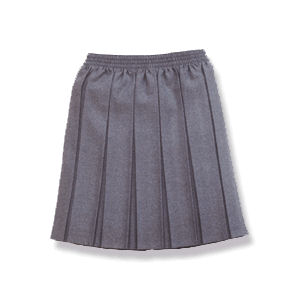 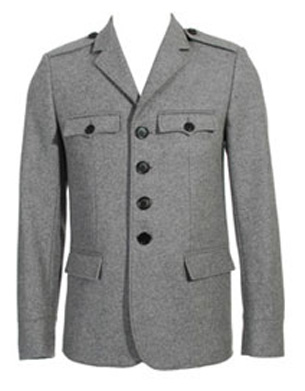 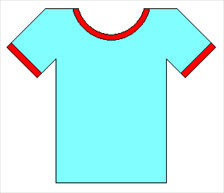 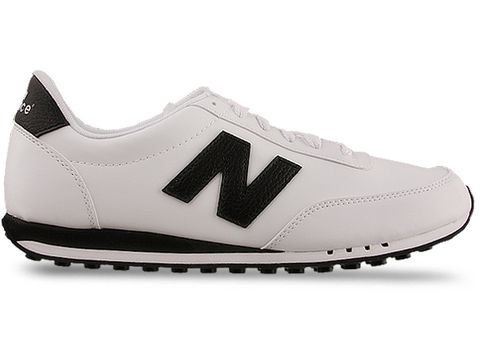 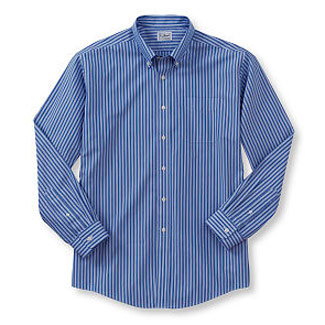 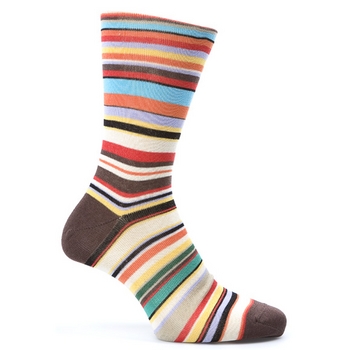 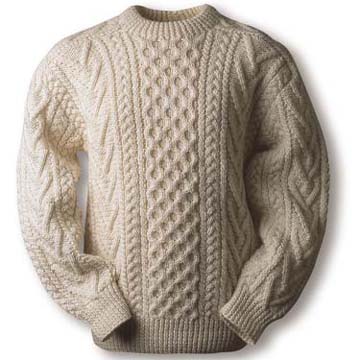 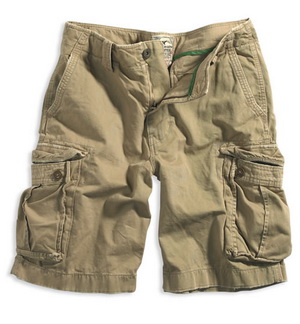 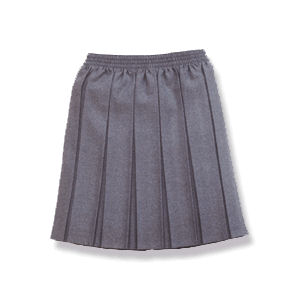 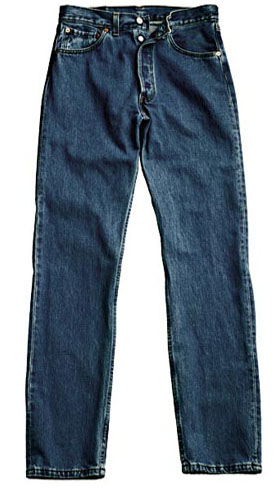 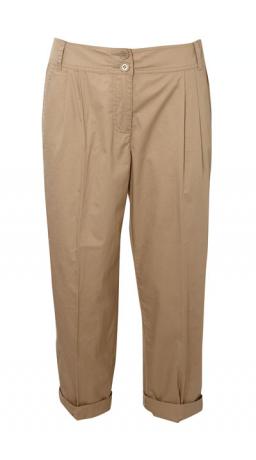 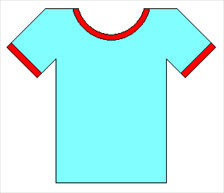 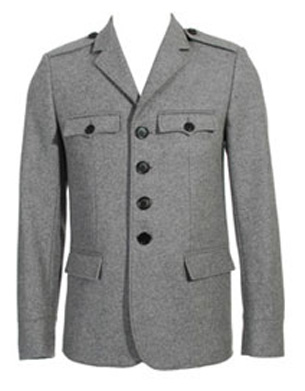 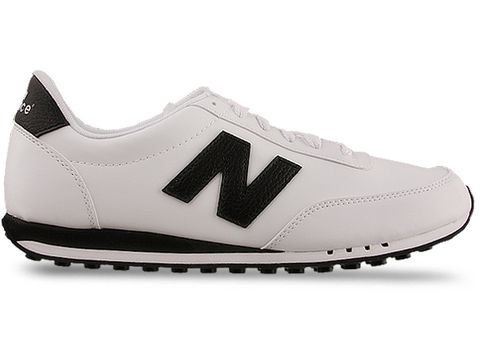 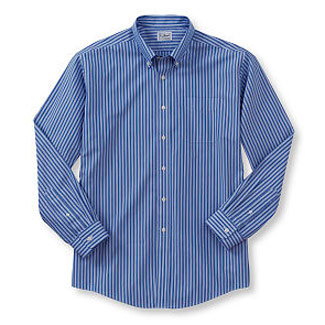 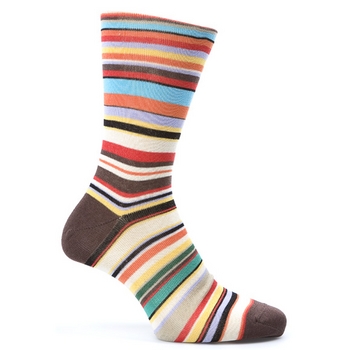 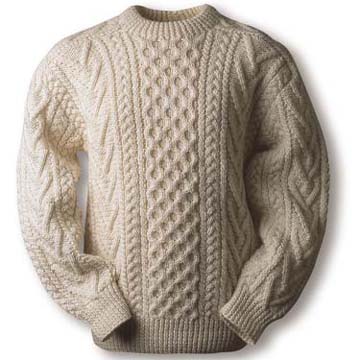 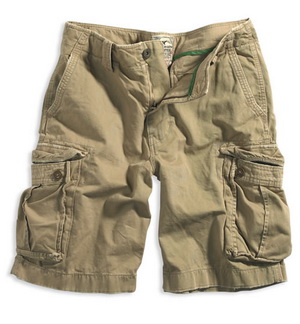 Match up
Jeans
Sweater
Socks
Jacket
Skirt
Trousers
Shirt
Shoes
Shorts
ズボン
セーター
くつ
ジーンズ
スカート
はんズボン
くつした
きます
はきます
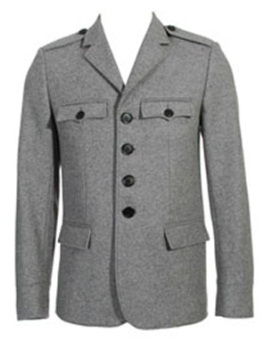 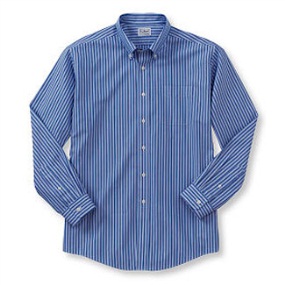 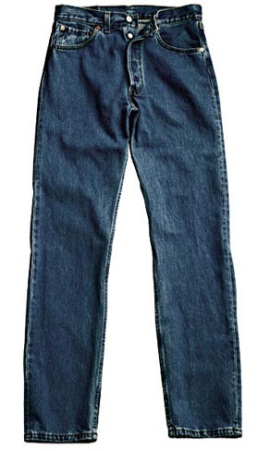 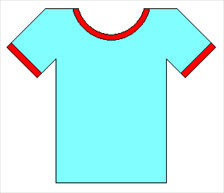 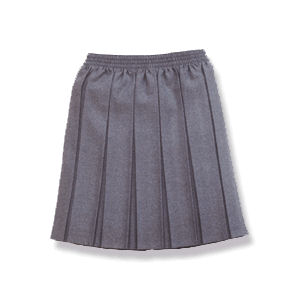 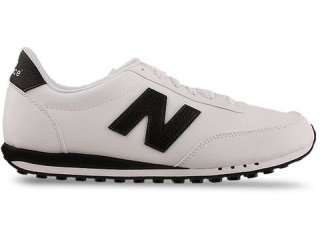 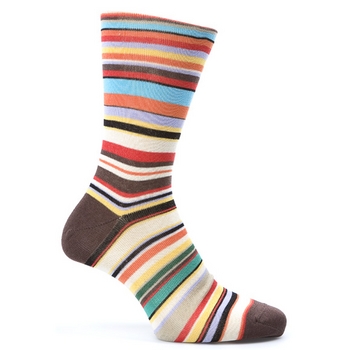 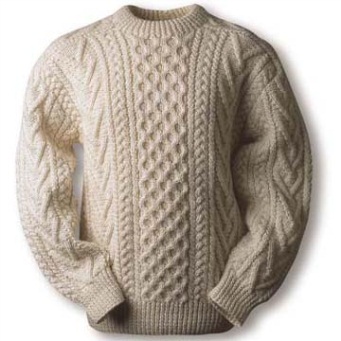 5 ways to say ‘to wear’
かけます
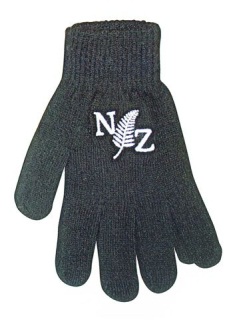 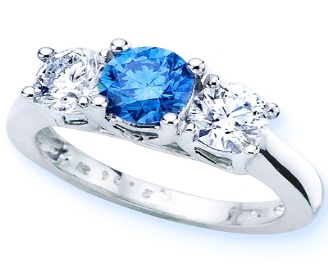 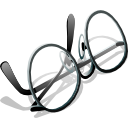 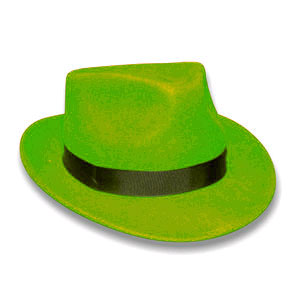 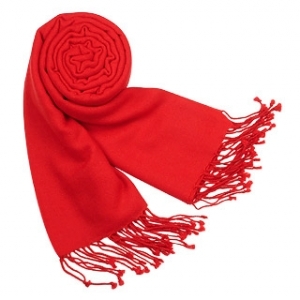 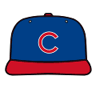 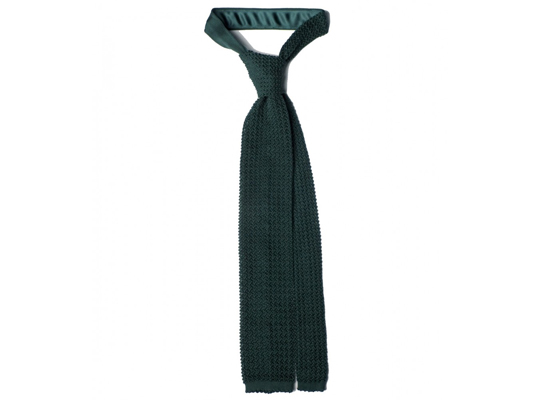 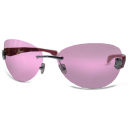 かぶります
します
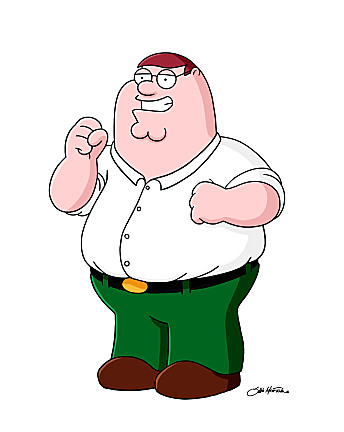 しろいシャツを　きています。
みどりのズボンを　はいています。
ちゃいろいくつを　はいています。
めがねを　かけています。
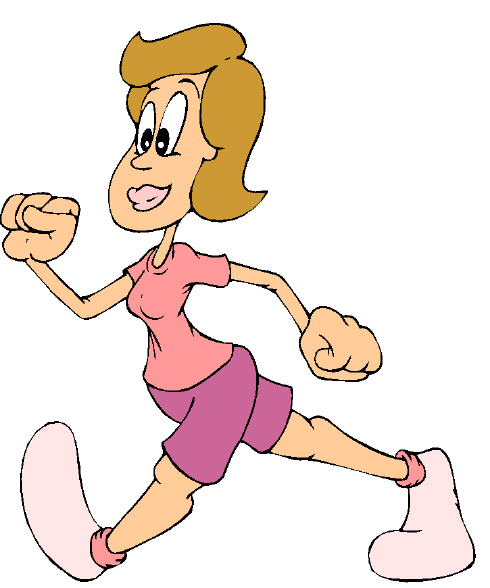 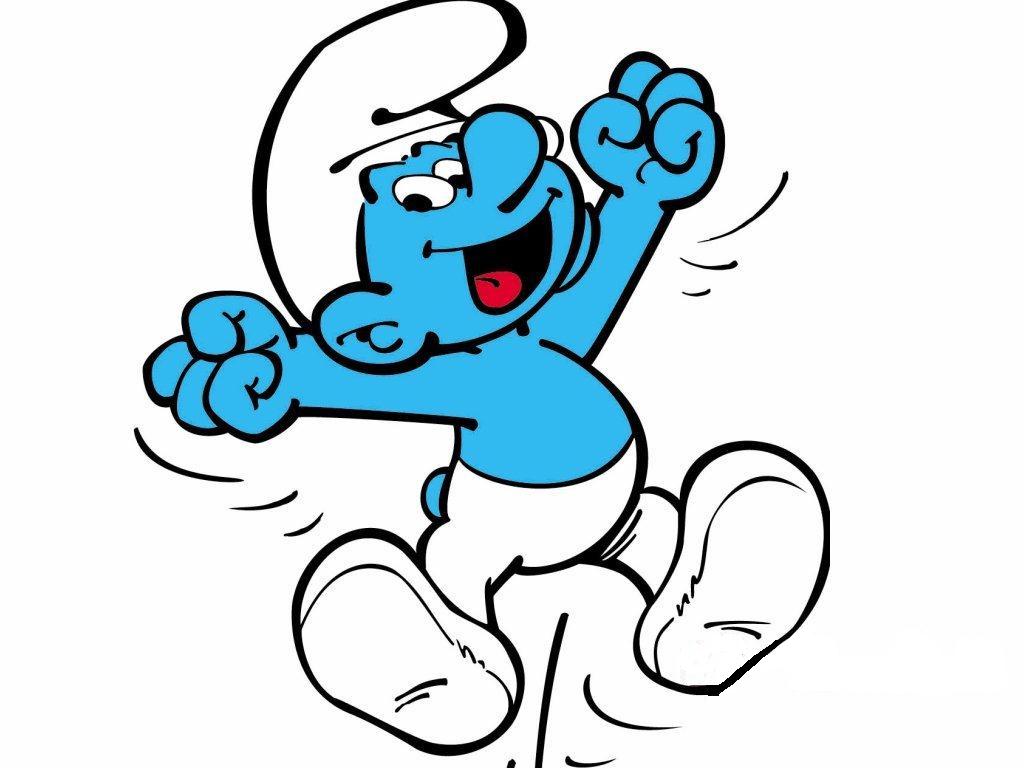 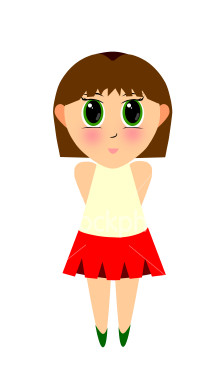